ФІЗИКА
ОСНОВИ МЕХАНІКИ СУЦІЛЬНОГО СЕРЕДОВИЩА
ОСНОВИ МЕХАНІКИ СУЦІЛЬНОГО СЕРЕДОВИЩА
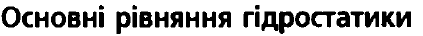 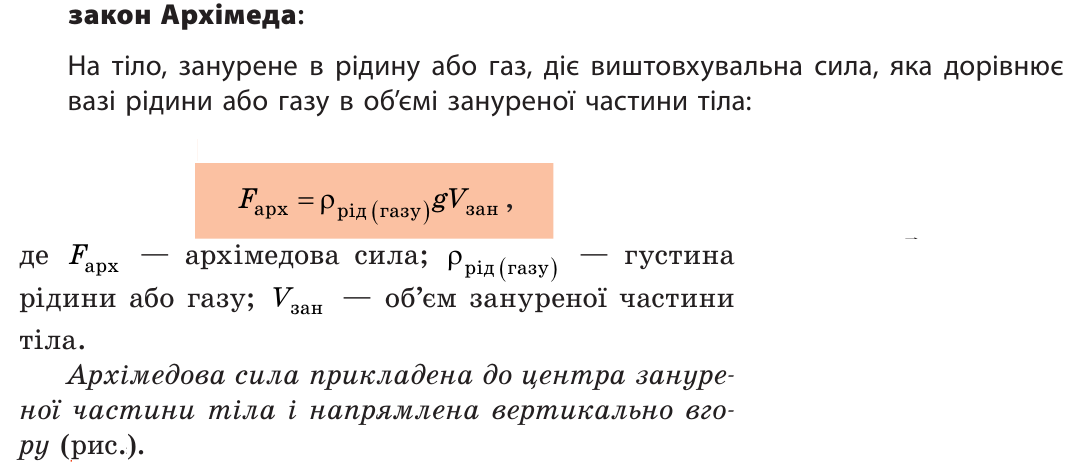 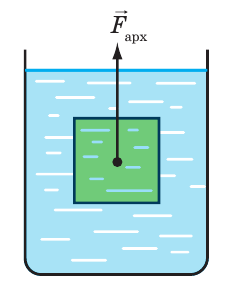 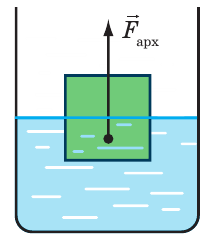 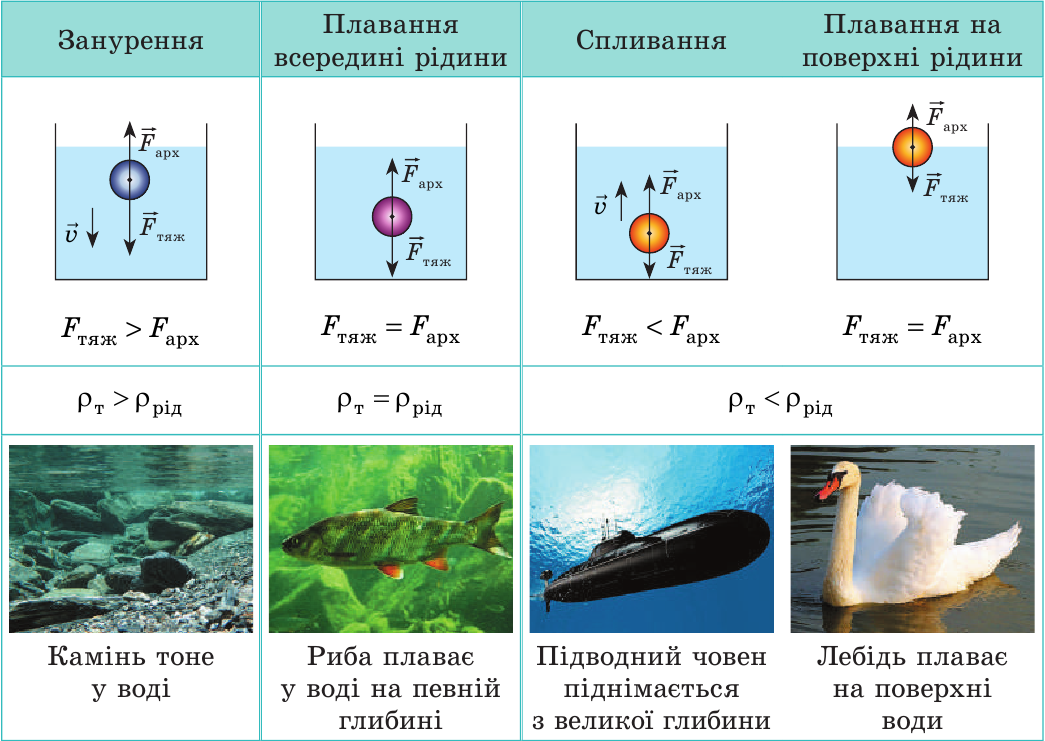 ОСНОВИ МЕХАНІКИ СУЦІЛЬНОГО СЕРЕДОВИЩА
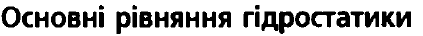 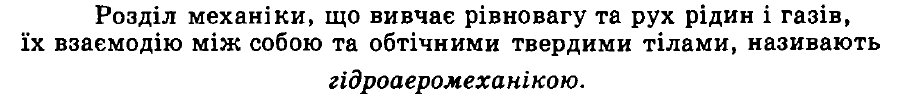 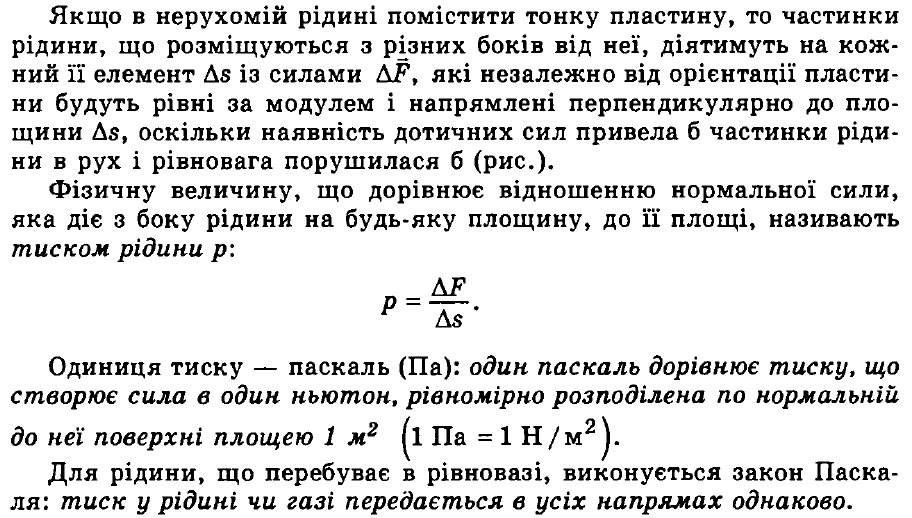 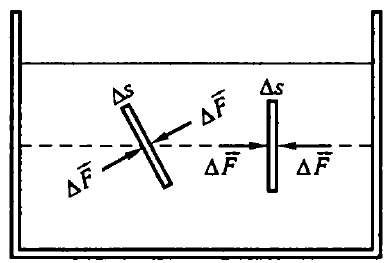 ОСНОВИ МЕХАНІКИ СУЦІЛЬНОГО СЕРЕДОВИЩА
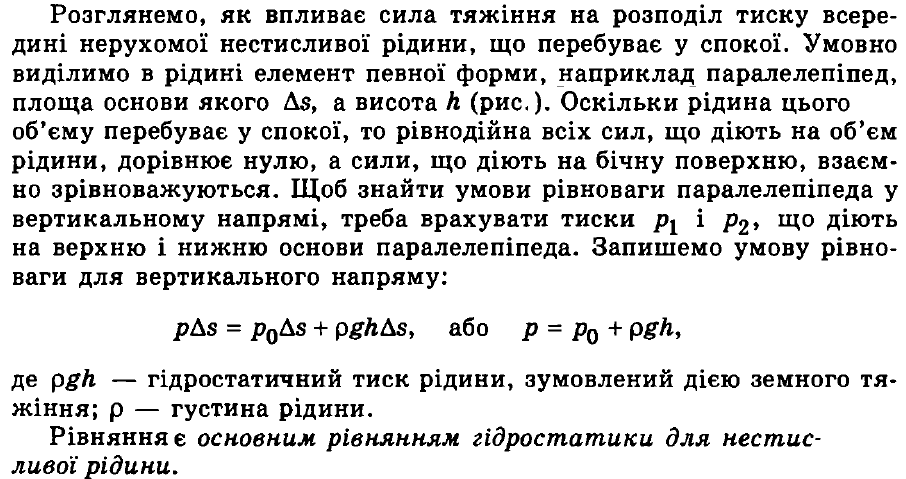 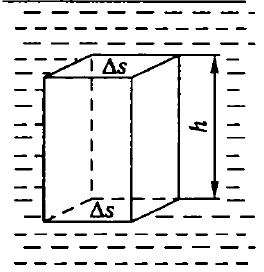 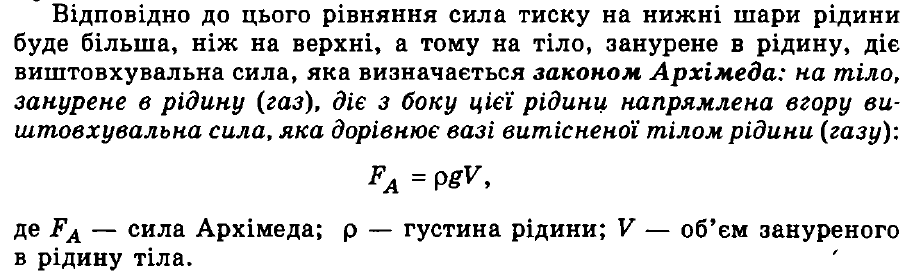 ОСНОВИ МЕХАНІКИ СУЦІЛЬНОГО СЕРЕДОВИЩА
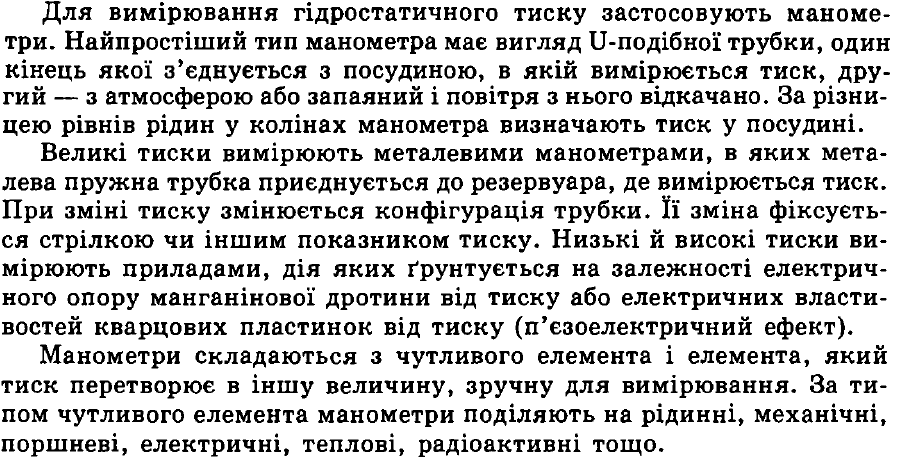 ОСНОВИ МЕХАНІКИ СУЦІЛЬНОГО СЕРЕДОВИЩА
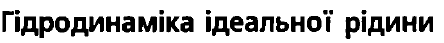 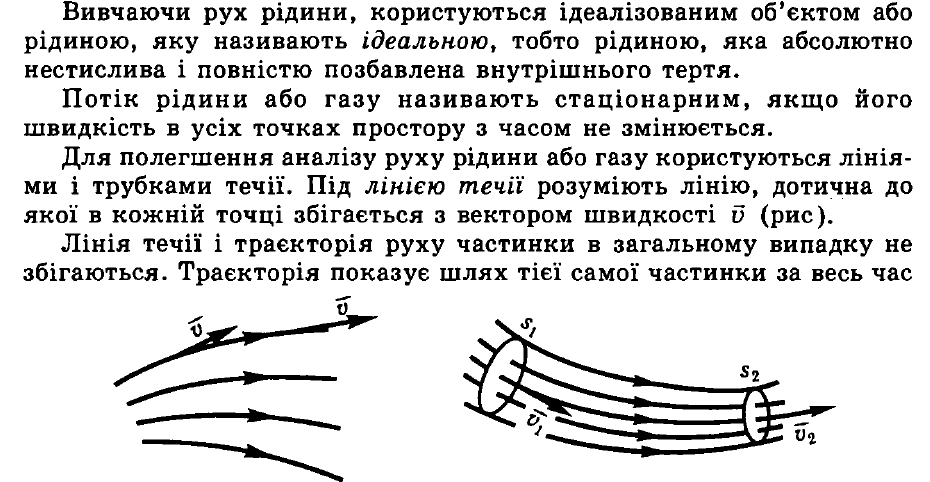 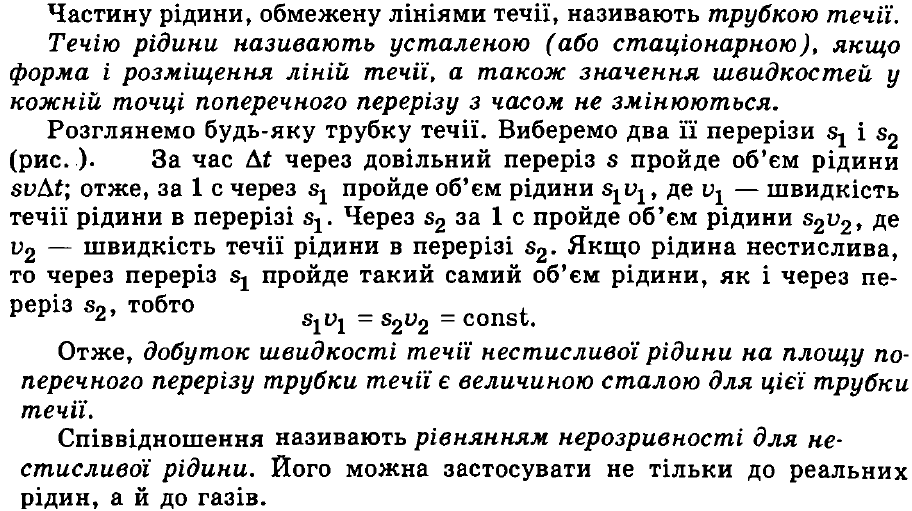 ОСНОВИ МЕХАНІКИ СУЦІЛЬНОГО СЕРЕДОВИЩА
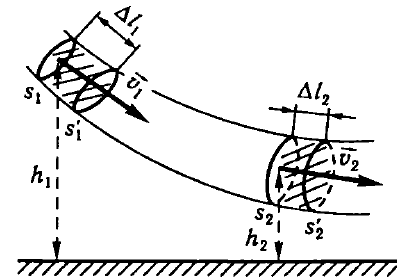 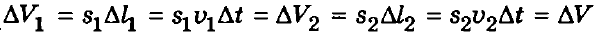 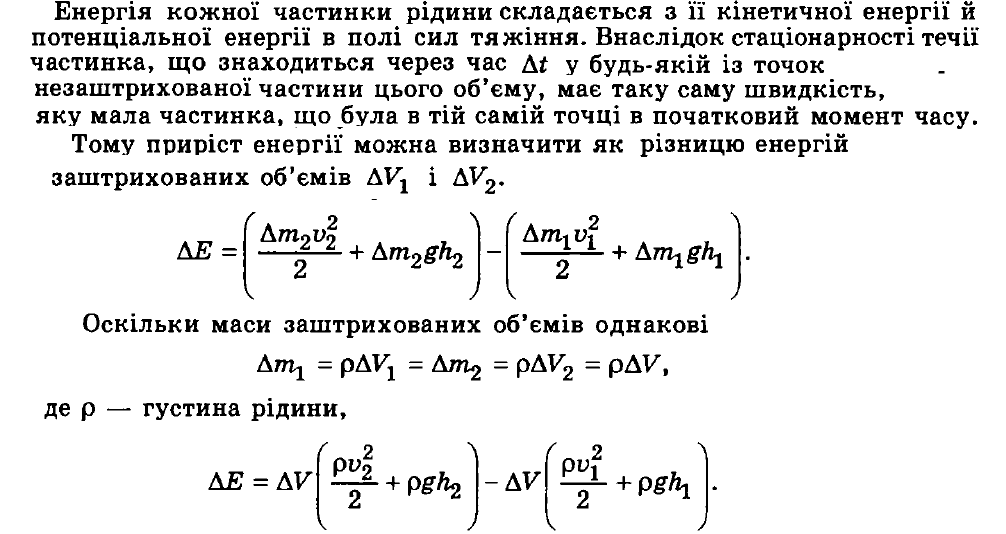 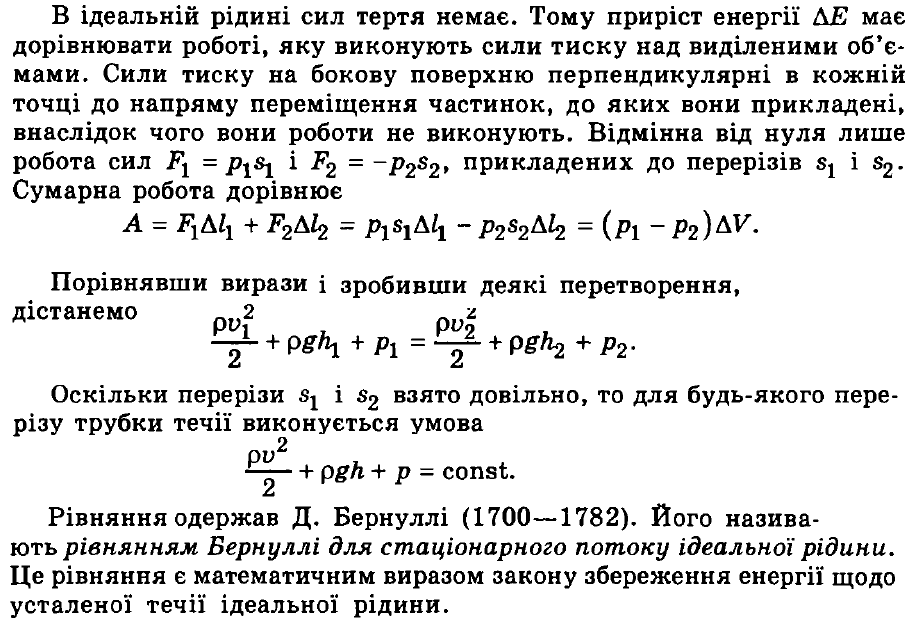 ОСНОВИ МЕХАНІКИ СУЦІЛЬНОГО СЕРЕДОВИЩА
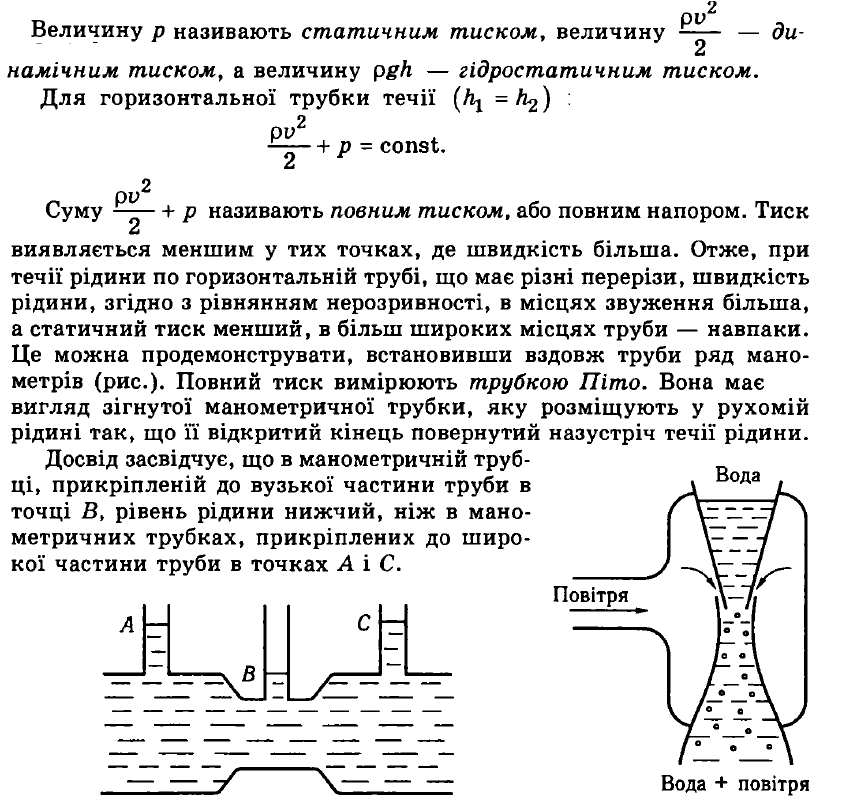 ОСНОВИ МЕХАНІКИ СУЦІЛЬНОГО СЕРЕДОВИЩА
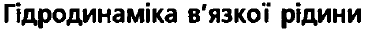 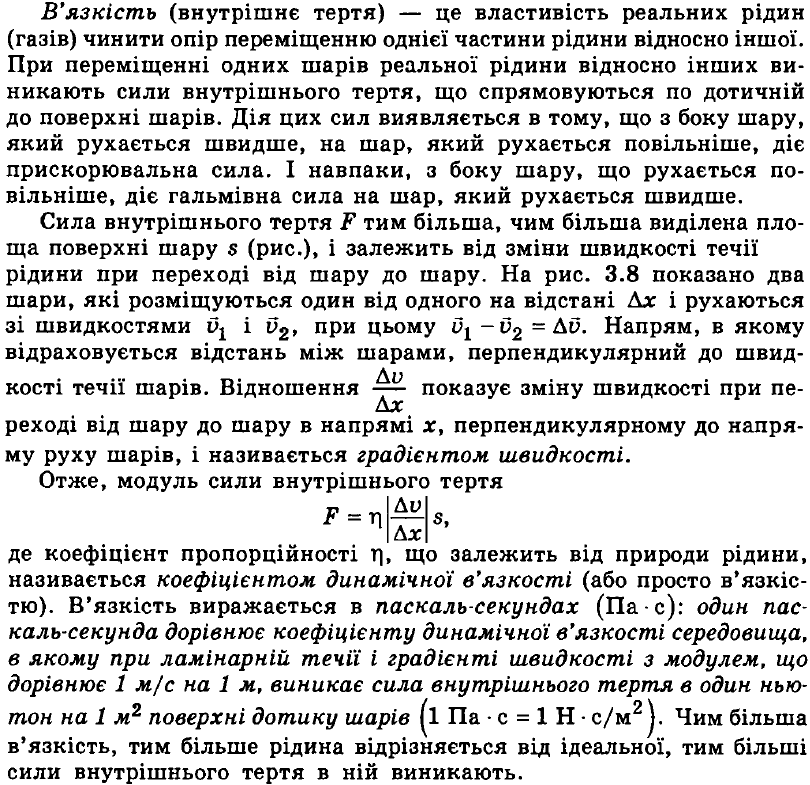 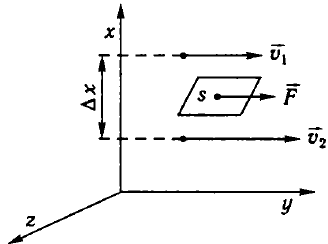 ОСНОВИ МЕХАНІКИ СУЦІЛЬНОГО СЕРЕДОВИЩА
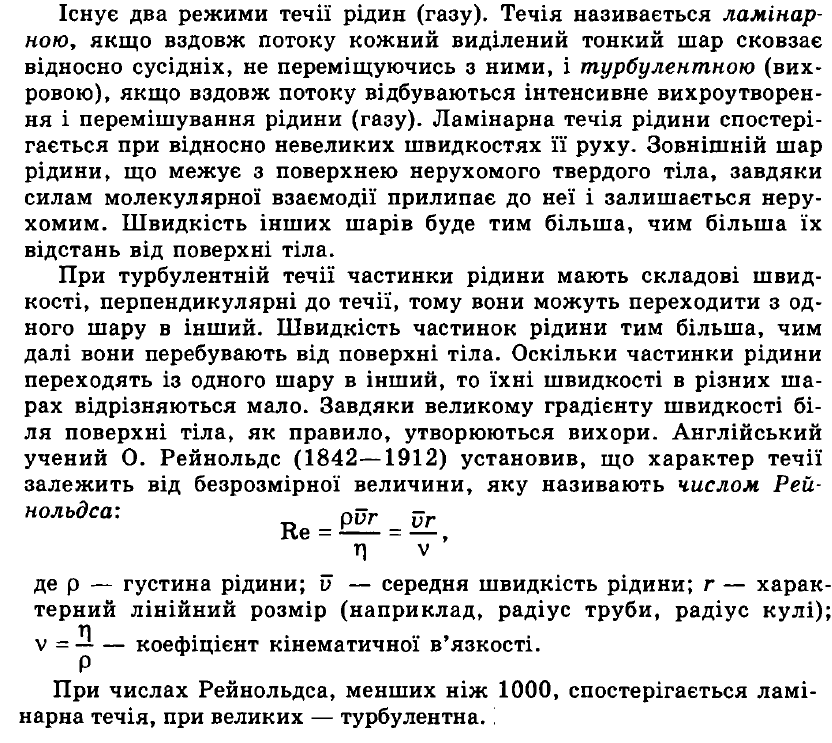 ОСНОВИ МЕХАНІКИ СУЦІЛЬНОГО СЕРЕДОВИЩА
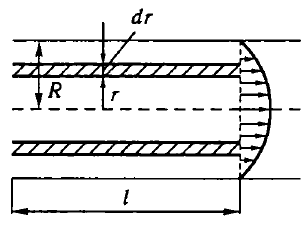 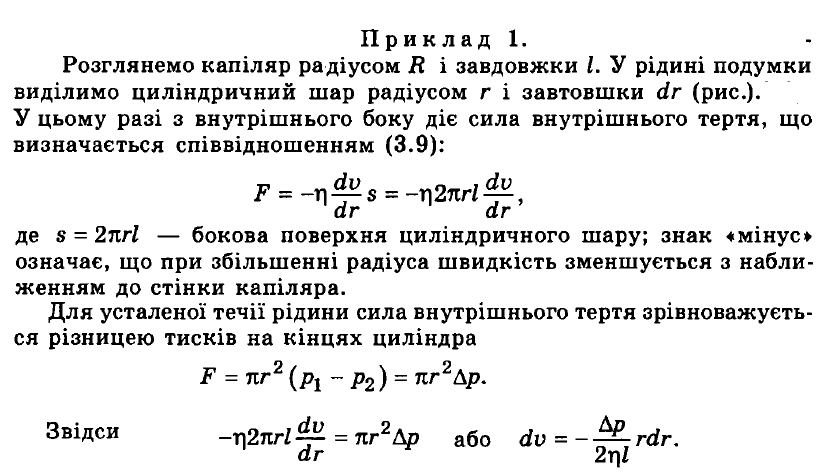 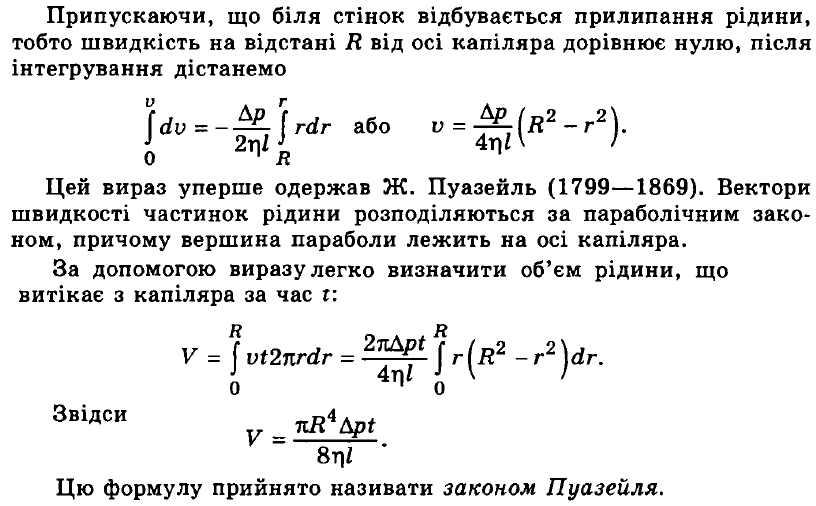 ОСНОВИ МЕХАНІКИ СУЦІЛЬНОГО СЕРЕДОВИЩА
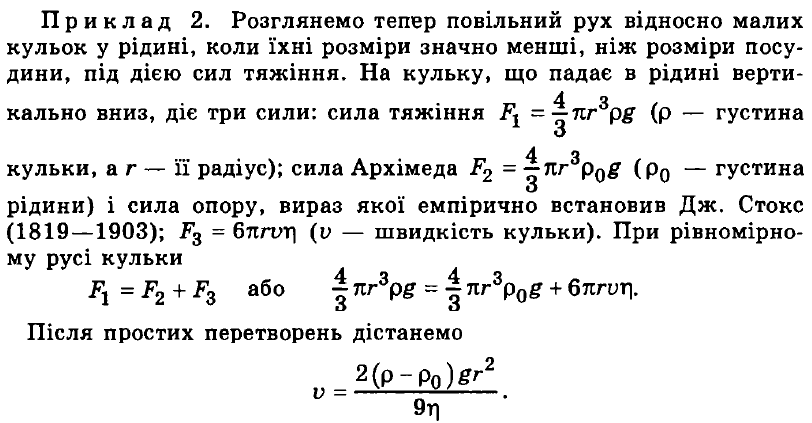 ОСНОВИ МЕХАНІКИ СУЦІЛЬНОГО СЕРЕДОВИЩА
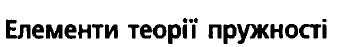 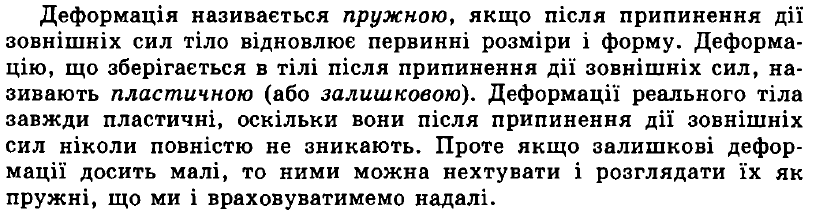 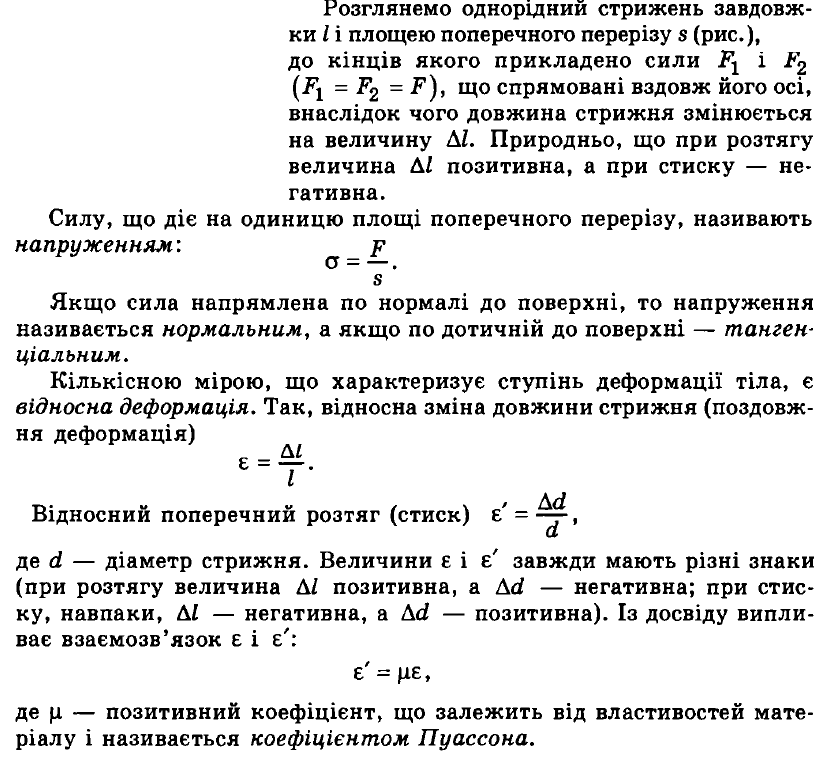 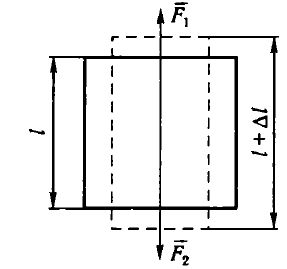 ОСНОВИ МЕХАНІКИ СУЦІЛЬНОГО СЕРЕДОВИЩА
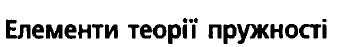 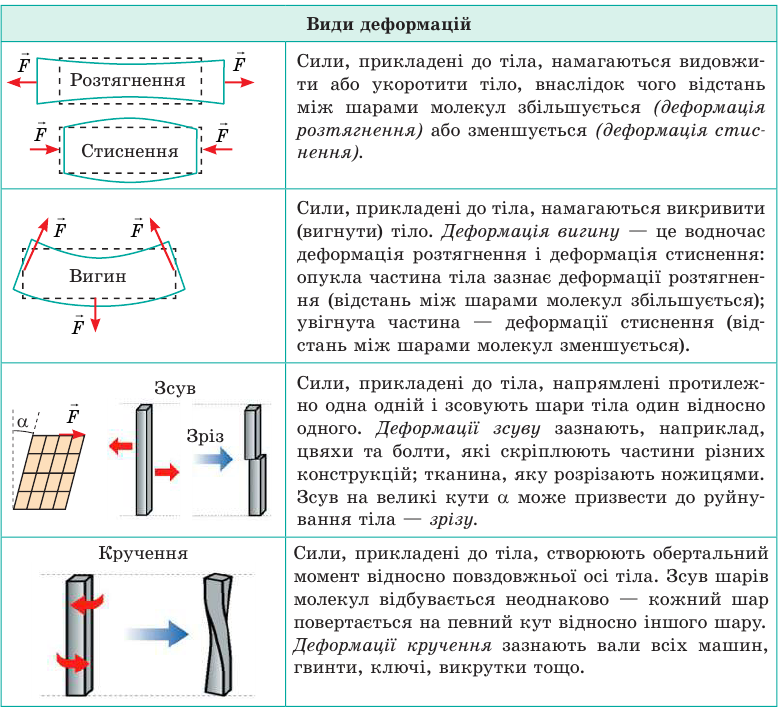 ОСНОВИ МЕХАНІКИ СУЦІЛЬНОГО СЕРЕДОВИЩА
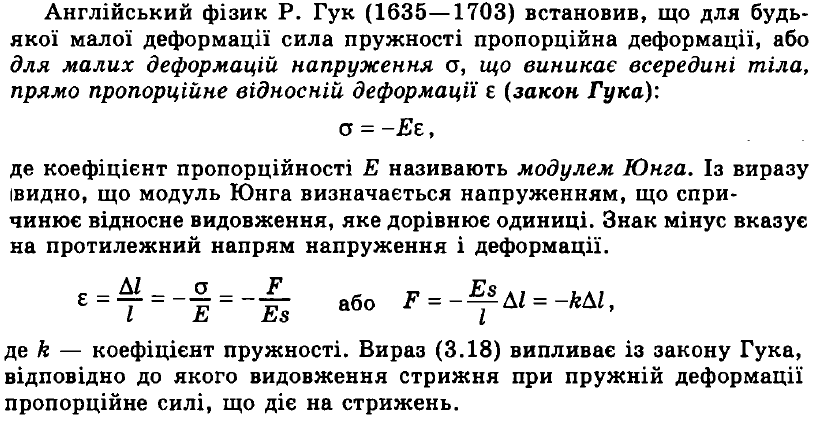 ОСНОВИ МЕХАНІКИ СУЦІЛЬНОГО СЕРЕДОВИЩА
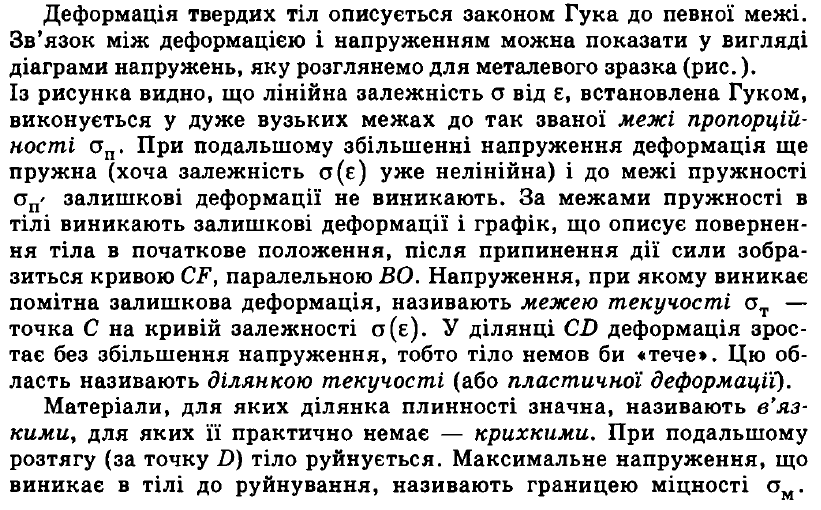 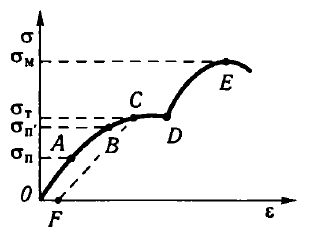 ОСНОВИ МЕХАНІКИ СУЦІЛЬНОГО СЕРЕДОВИЩА
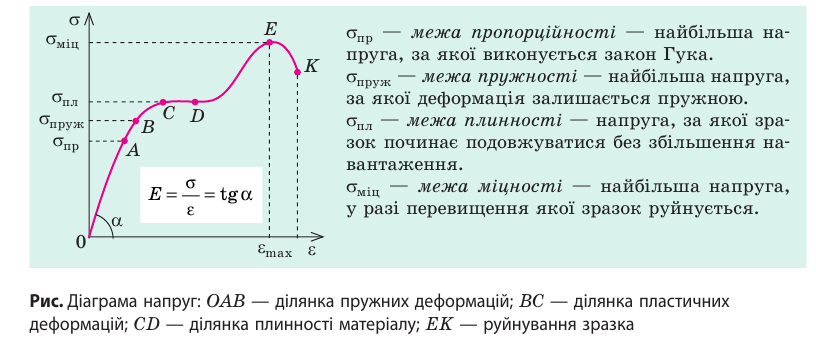 ОСНОВИ МЕХАНІКИ СУЦІЛЬНОГО СЕРЕДОВИЩА
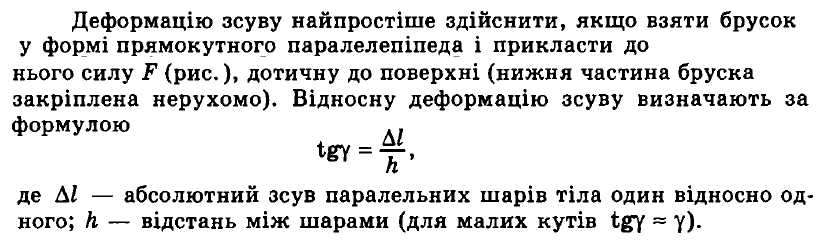 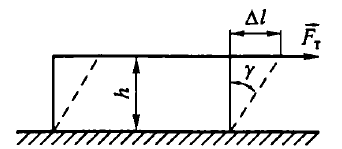